DIGITAL ROADSIDE
Hamilton
Waikato Expressway (SH1) - Frankton
PANEL ID: HAMILED04
Orientation:Physical Size:Daily Visuals:Animation:
150°6 x 3m29,578No
90 seconds61200 x 6000500-2459
Ad Duration:Ads in Loop:Pixel Size:Operating Hours:
This digital screen located on the multi-laned arterial Waikato Expressway (SH1) reaches northbound heading towards Te Rapa, Nawton and Auckland. Long sightlines and congestion at the traffic light-controlled intersection with Massey and Hall Streets assures high dwell times. Businesses in the vicinity include KFC, Burger King, Mobil and Hirepool. This location is a standout for audiences that visit Department Stores, Electronics Stores, Car Dealerships, Petrol Stations and more (LANDMARKS ID).
Find on Google Maps
Find on Google Maps
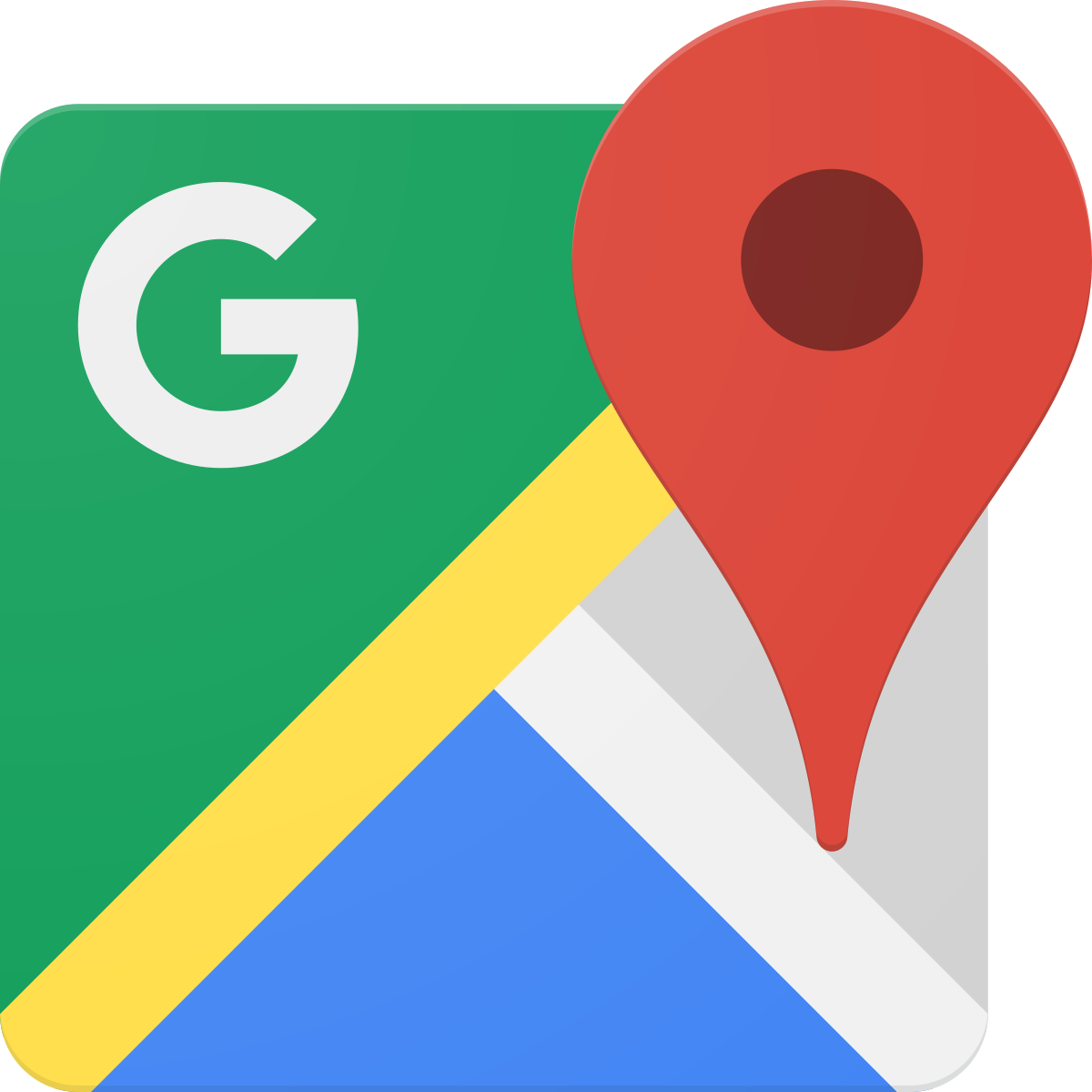 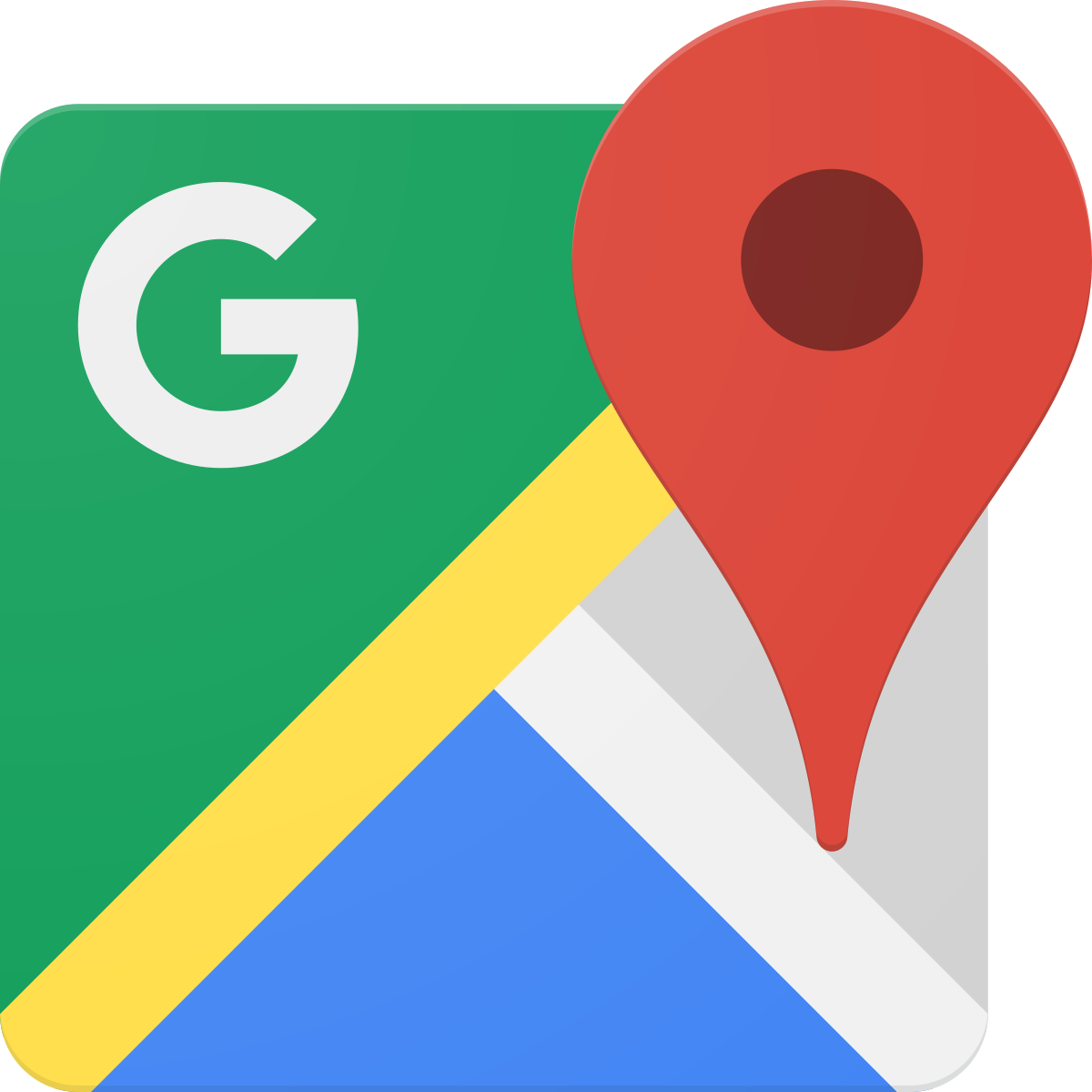